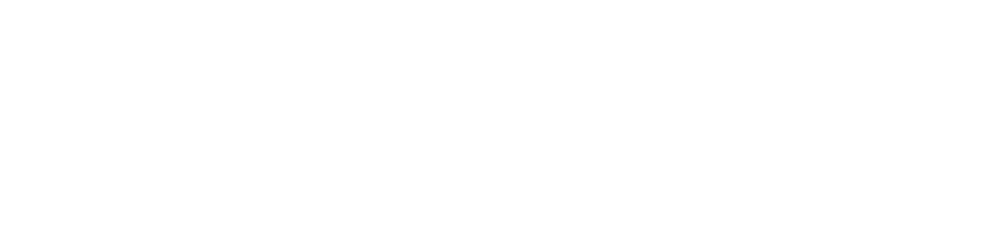 Sunday School
Matthew 5:13-16
Joshua Tapp
True Words Baptist Church – 1377 S. 20th St. Louisville, KY – TrueWordsBaptist.org
Matthew 5:17-18   Think not that I am come to destroy the law, or the prophets: I am not come to destroy, but to fulfil.  18 For verily I say unto you, Till heaven and earth pass, one jot or one tittle shall in no wise pass from the law, till all be fulfilled.
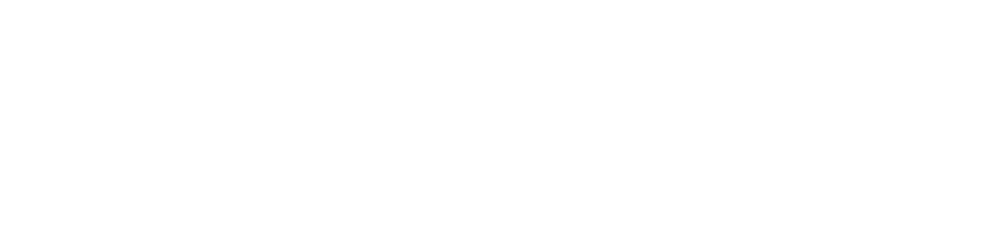 Title of the Lesson
The Law Fulfilled
Not Forgotten
True Words Baptist Church – 1377 S. 20th St. Louisville, KY – TrueWordsBaptist.org
Matthew 5:17-18  Think not that I am come to destroy the law, or the prophets: I am not come to destroy, but to fulfil.  18 For verily I say unto you, Till heaven and earth pass, one jot or one tittle shall in no wise pass from the law, till all be fulfilled.
Romans 3:28-31  Therefore we conclude that a man is justified by faith without the deeds of the law.  29 Is he the God of the Jews only? is he not also of the Gentiles? Yes, of the Gentiles also:  30 Seeing it is one God, which shall justify the circumcision by faith, and uncircumcision through faith.  31 Do we then make void the law through faith? God forbid: yea, we establish the law.
Matthew 5:17-18  Think not that I am come to destroy the law, or the prophets: I am not come to destroy, but to fulfil.  18 For verily I say unto you, Till heaven and earth pass, one jot or one tittle shall in no wise pass from the law, till all be fulfilled.
Hebrews 4:15  For we have not an high priest which cannot be touched with the feeling of our infirmities; but was in all points tempted like as we are, yet without sin.
Colossians 2:16-17  Let no man therefore judge you in meat, or in drink, or in respect of an holyday, or of the new moon, or of the sabbath days:  17 Which are a shadow of things to come; but the body is of Christ.
Luke 24:27  And beginning at Moses and all the prophets, he expounded unto them in all the scriptures the things concerning himself.
Psalm 16:8-11  I have set the LORD always before me: because he is at my right hand, I shall not be moved.  9 Therefore my heart is glad, and my glory rejoiceth: my flesh also shall rest in hope.  10 For thou wilt not leave my soul in hell; neither wilt thou suffer thine Holy One to see corruption.  11 Thou wilt shew me the path of life: in thy presence is fulness of joy; at thy right hand there are pleasures for evermore.
Matthew 5:17-18  Think not that I am come to destroy the law, or the prophets: I am not come to destroy, but to fulfil.  18 For verily I say unto you, Till heaven and earth pass, one jot or one tittle shall in no wise pass from the law, till all be fulfilled.
Matthew 5:18  For verily I say unto you, Till heaven and earth pass, one jot or one tittle shall in no wise pass from the law, till all be fulfilled.
Psalm 119:89  For ever, O LORD, thy word is settled in heaven.
Matthew 5:17-18  Think not that I am come to destroy the law, or the prophets: I am not come to destroy, but to fulfil.  18 For verily I say unto you, Till heaven and earth pass, one jot or one tittle shall in no wise pass from the law, till all be fulfilled.
Galatians 3:24-25  Wherefore the law was our schoolmaster to bring us unto Christ, that we might be justified by faith.  25 But after that faith is come, we are no longer under a schoolmaster.
Romans 10:4  For Christ is the end of the law for righteousness to every one that believeth.
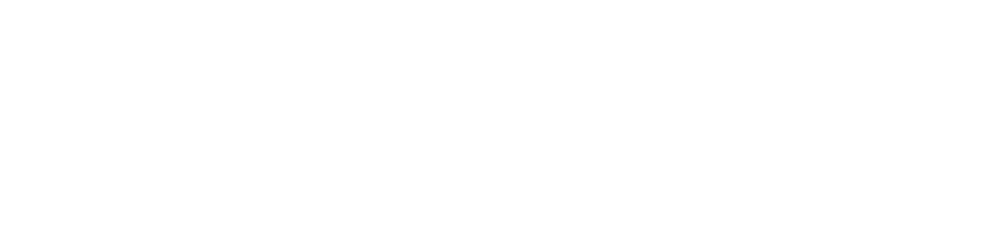 Visit Us:

TrueWordsBaptist.org
True Words Baptist Church – 1377 S. 20th St. Louisville, KY – TrueWordsBaptist.org